SOCIAL INSTITUTIONS: Introduction to the Concept
IMRAN AHMAD SAJID, PhD
Metaphore
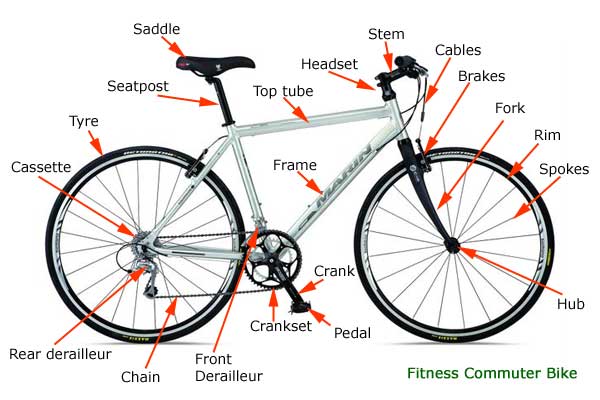 This family in Nevada consists of a husband with ten wives and several children
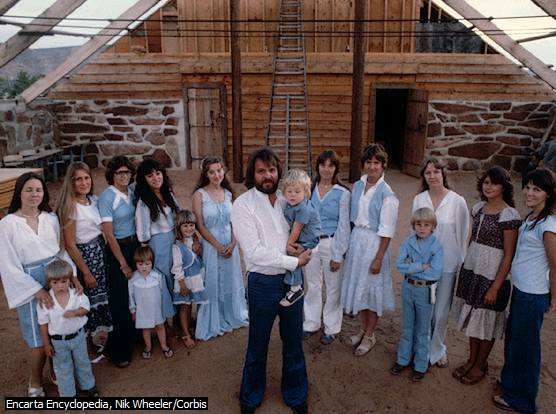 Marriage, socially recognized and approved union between individuals, who commit to one another with the expectation of a stable and lasting intimate relationship.
Marriage and family serve as tools for ensuring social reproduction. 
Social reproduction includes 
providing food, clothing, and shelter for family members; 
raising and socializing children; and 
caring for the sick and elderly.
Dictionary meaning
Institution = established practice: 
an established law, custom, or practice
Established: قائم، قاعدہ
Definitions
Complex social forms that reproduce themselves (Seumas Miller, 2011).
SOCIAL: relating to the way in which people in groups behave and interact
FORM: the shape or appearance of a thing that makes it identifiable
Richard T. Schaefer
Social Institutions are organized patterns of beliefs and behaviour that are centered on basic social needs.
Source: Richard T. Schaefer. (2006). Sociology Maters [2nd edition]. McGraw Hill.p185
Penguin Dictionary of Sociology 
The term is widely used to describe social practices that are regularly and continuously repeated, are sanctioned and maintained by social norms, and have a major significance in the social structure. 
Like role, the term refers to established patterns of behaviour, but institution is regarded as a higher-order, more general unit that incorporates a plurality of roles.
Kimberly Devore

Social institutions are established sets of norms and subsystems that support each society's survival. 
Each sector carries out certain tasks and has different responsibilities that contribute to the overall functioning and stability of a society. This helps to decrease chaos and increase structure. 
While societies may differ in how they establish these responsibilities, they all have economic, governmental, family, educational and religious institutions.
Social Structure
Social structure refers to the enduring orderly and patterned relationships between the elements of a society.
Institution vs Convention etc.
Conventions, Rules, Social Norms, Roles and Rituals  Less complex social forms
They are the constitutive elements of institutions.
Conventions: usual way of doing things
Institution vs Society & Culture
Society and Culture more complex and more complete social entities
Institution is typically a constitutive element of society or culture

SOCIETY: Society refers to people who interact in a defined territory and share a culture (John J. Macionis)

CULTURE: Culture is the ways of thinking, the ways of acting, and the material objects that together form a people’s way of life (Macionis, 2012.p.54).
Institutions as Organizations
Some institutions are organizations such as government 
Some institutions are not organizations such as Urdu Language or Barter system (which involves individuals not organizations)
Organization: relationship of components: the relationships that exist between separate components in a coherent whole
Meta Institutions
Meta Institutions*-- they are institutions that organise other institutions. 
For example, governments are meta-institutions. 
The institutional function of a government consists in large part in organising other institutions (both individually and collectively); 
thus governments regulate and coordinate economic systems, educational institutions, police and military organisations and so on, largely by way of (enforceable) legislation.
*Higher Institutions
Properties of Institutions
Structure
Function
Culture
Sanction
1. Structure & Function
Roughly speaking, an institution consists of an embodied (occupied by human persons) structure of differentiated roles. 
These roles are defined in terms of tasks, and rules regulating the performance of those tasks. Moreover, there is a degree of interdependence among these roles.*
Further, these roles are often related to one another hierarchically, and hence involve different levels of status and degrees of authority. 
Finally, these roles are related to one another in part in virtue of their contribution to (respectively) the end(s) or function(s) of the institution; and the realisation of these ends or function normally involves interaction among the institutional actors in question and external non-institutional actors.
The constitutive roles of an institution and their relations to one another can be referred to as the structure of the institution.
[Speaker Notes: *, such that the performance of the constitutive tasks of one role cannot be undertaken, or cannot be undertaken except with great difficulty, unless the tasks constitutive of some other role or roles in the structure have been undertaken or are being undertaken.]
3. Culture
Aside from the formal and usually explicitly stated, or defined, tasks and rules, there is an important implicit and informal dimension of an institution roughly describable as institutional culture. 
This notion comprises the informal attitudes, values, norms, and the ethos or “spirit” which pervades an institution. 
Culture in this sense determines much of the activity of the members of that institution, or at least the manner in which that activity is undertaken.
[Speaker Notes: So while the explicitly determined rules and tasks might say nothing about being secretive or “sticking by one's mates come what may” or having a hostile or negative attitude to particular social groups, these attitudes and practices might in fact be pervasive; they might be part of the culture. 
.
Naturally, there can be competing cultures within a single organisation; the culture comprised of attitudes and norms that is aligned to the formal and official complex of tasks and rules might compete with an informal and “unofficial” culture that is adhered to by a substantial sub-element of the organisation's membership.]
4. Sanctions
It is sometimes claimed that in addition to structure, function and culture, social institutions necessarily involve sanctions. It is uncontroversial that social institutions involve informal sanctions, such as moral disapproval following on non-conformity to institutional norms.
[Speaker Notes: However, some theorists, e.g. Jon Elster (1989: ch. XV), argue that formal sanctions, such as punishment, are a necessary feature of institutions. Formal sanctions are certainly a feature of many institutions, notably legal systems; however, they do not seem to be a feature of all institutions. 
Consider, for example, an elaborate and longstanding system of informal economic exchange among members of different societies that have no common system of laws or enforced rules. Again, a spoken language such as pidgin English, is presumably an institutions; yet breaches of its constitutive norms and conventions might not attract any formal sanctions.]
Association
a group of people or organizations joined together for a purpose.
Organization
Organization is a group of people identified by a shared interest or purpose, e.g. a business. 
Organization is the coordinating of separate components into a unit or structure. 
relationship of components: the relationships that exist between separate components in a coherent whole
Department
Department is a division of a large organization such as a university or state/govt. that has its own function.
Functions of Social Institutions
Replacing Personnel
Teaching New Recruits 
Producing and distributing goods and services
Preserving order
Providing and maintaining a sense of purpose
Characteristics of Institution
Social Institutions are related to Fundamental Needs
Social Institutions Provide Values, Norms, and Roles
Social Institutions set up Patterns of Interrelated Roles
Social Institutions are Related to Most Social Activities
Social Institutions Involve Cultural Traits
Social Institutions Resist Change
Society Protects Social Institutions
Functions of Institutions
Reproduction, care and training of population
Socialization of new population
Imparting of purpose and philosophy for the life
Maintenance of law and order
Production and distribution of goods and services
Provision of means and ways of play and amusement
Functions of Social Institutions
Replacing Members
Socializing new Members
A Sense of Purpose
Producing and Distributing goods and services
Maintaining Order and Security
Rom Harre (1979: 98): 
“An institution was defined as an interlocking double-structure of persons-as-role-holders or office-bearers and the like, and of social practices involving both expressive and practical aims and outcomes.” 
He gives as examples (Harre 1979: 97) schools, shops, post offices, police forces, asylums and the British monarchy.
J. ANTHER
Institution refers to established patterns of behaviour which make up a rule-constrained order within which individual act. 
An institution is composed of roles, actors, rules, objectives and communication facilities. 
Encyclopedia of Social Science (Sociology)